Egzamin gimnazjalnyw roku szkolnym 2018/2019
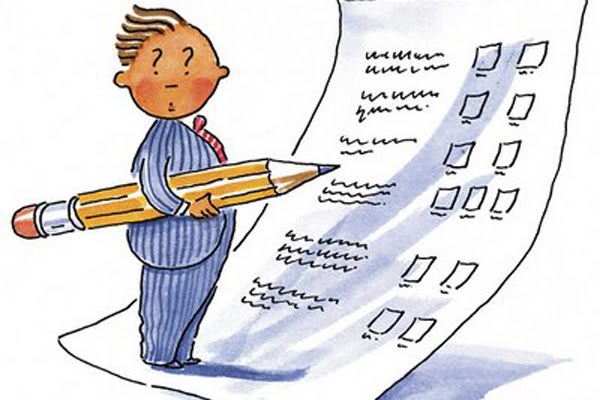 Egzamin ma formę pisemną. 
Przystąpienie do egzaminu jest warunkiem ukończenia ‎gimnazjum,      ale nie określa się minimalnego wyniku, jaki zdający powinien uzyskać.
Termin główny
10 kwietnia 2019 r. – część humanistyczna
11 kwietnia 2019 r. – część matematyczno – przyrodnicza
12 kwietnia 2019 r. – część języka obcego nowożytnego


Termin dodatkowy

3 czerwca 2019 r. – część humanistyczna
4 czerwca 2019 r. – część matematyczno – przyrodnicza
5 czerwca 2019 r. – część języka obcego nowożytnego
Część humanistyczna – 10 kwietnia (środa)
godz. 9.00  - arkusz z historii i wiedzy o społeczeństwie – 
				60 minut (+20 minut)

godz. 11.00 - arkusz z języka polskiego– 
				90 minut (+45 minut)
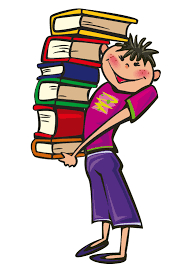 Część matematyczno – przyrodnicza –       11 kwietnia (czwartek)
godz. 9.00 - arkusz z przedmiotów przyrodniczych (biologia, chemia, geografia, fizyka) – 
			60 minut (+20 minut)

godz.11.00 - arkusz z matematyki – 
			90 minut (+45 minut)
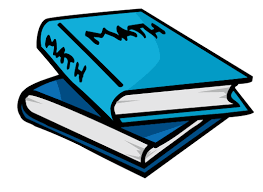 Część języka obcego nowożytnego –         12 kwietnia (piątek)
godz. 9.00 - arkusz na poziomie podstawowym – 
				60 minut (+20 minut)

godz.11.00 - arkusz na poziomie rozszerzonym – 
				60 minut (+30 minut)
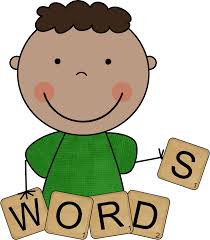 W każdej części egzaminu uczeń ma prawo do skorzystania z dodatkowych      5 minut przeznaczonych na sprawdzenie poprawności przeniesienia odpowiedzi do zadań zamkniętych na kartę odpowiedzi.
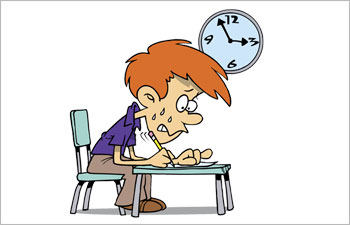 Zasady przeprowadzania egzaminu gimnazjalnego
Zdający nie mogą wnosić do sali żadnych urządzeń telekomunikacyjnych.

Zdający mogą wnieść do sali egzaminacyjnej wyłącznie pióro lub długopis z czarnym tuszem/atramentem oraz na egzamin z matematyki – linijkę. 

Rysunki wykonuje się długopisem (nie ołówkiem).

Zdający mogą wnieść do sali małą butelkę wody.

Zdający losują numery stolików, przy których będą pracować.
cd.
Zdający powinni mieć przy sobie dokument stwierdzający tożsamość np. legitymację szkolną.

W czasie trwania egzaminu uczniowie nie powinni opuszczać sali egzaminacyjnej; następuje to tylko w uzasadnionych przypadkach.

Po rozdaniu arkuszy uczniowie spóźnieni nie zostają wpuszczeni do sali.

Korzystanie z leków podczas egzaminu – zgłosić konieczność przewodniczącemu komisji przed rozpoczęciem danej części egzaminu.

10 minut przed zakończeniem czasu przeznaczonego na pracę z arkuszem przewodniczący przypomina zdającym o konieczności zaznaczenia odpowiedzi na karcie odpowiedzi.
cd.
Uczeń, który nie zdążył przenieść odpowiedzi na kartę odpowiedzi musi zgłosić ten fakt przewodniczącemu komisji.

Uczeń, który ukończył pracę z arkuszem przed wyznaczonym czasem, zgłasza to przez podniesienie ręki. Członek komisji w obecności ucznia sprawdza kompletność materiałów.

Wszystkie zebrane materiały sprawdzane są pod kątem przeniesienia odpowiedzi na kartę odpowiedzi i pakowane zgodnie z instrukcją w obecności jednego ucznia.
Na egzaminie mogą wystąpić:
 pytania zamknięte (typu ABCD, prawda-fałsz),
 pytania otwarte  - uzupełnianie luk w tekście, krótkie odpowiedzi na pytanie, wypracowanie, zadania matematyczne sprawdzające tok rozumowania.
Schemat budowy arkusza egzaminacyjnego
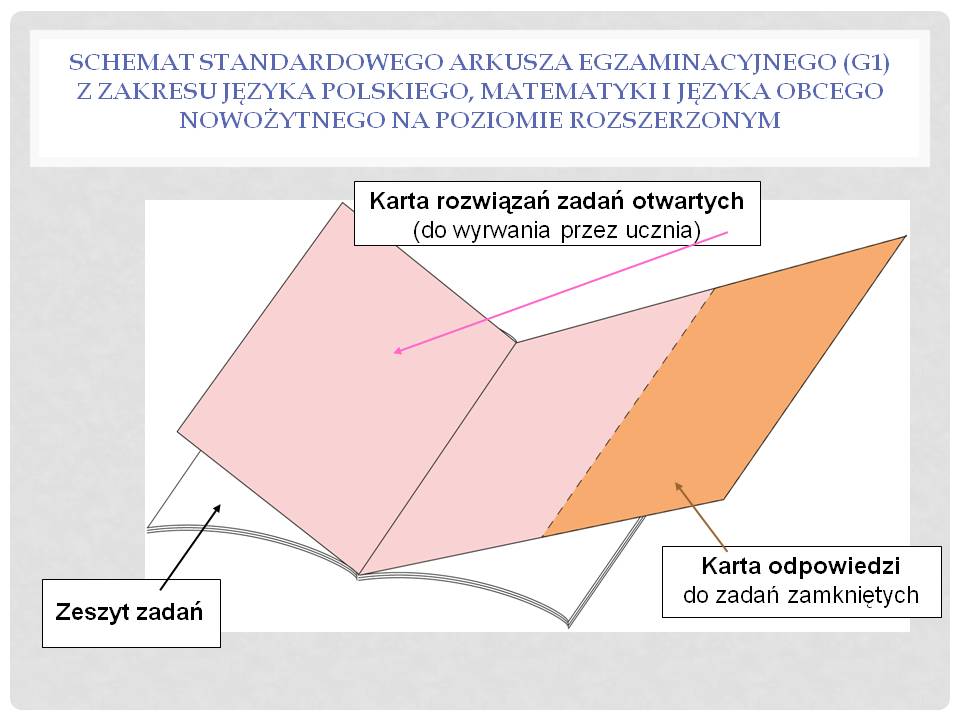 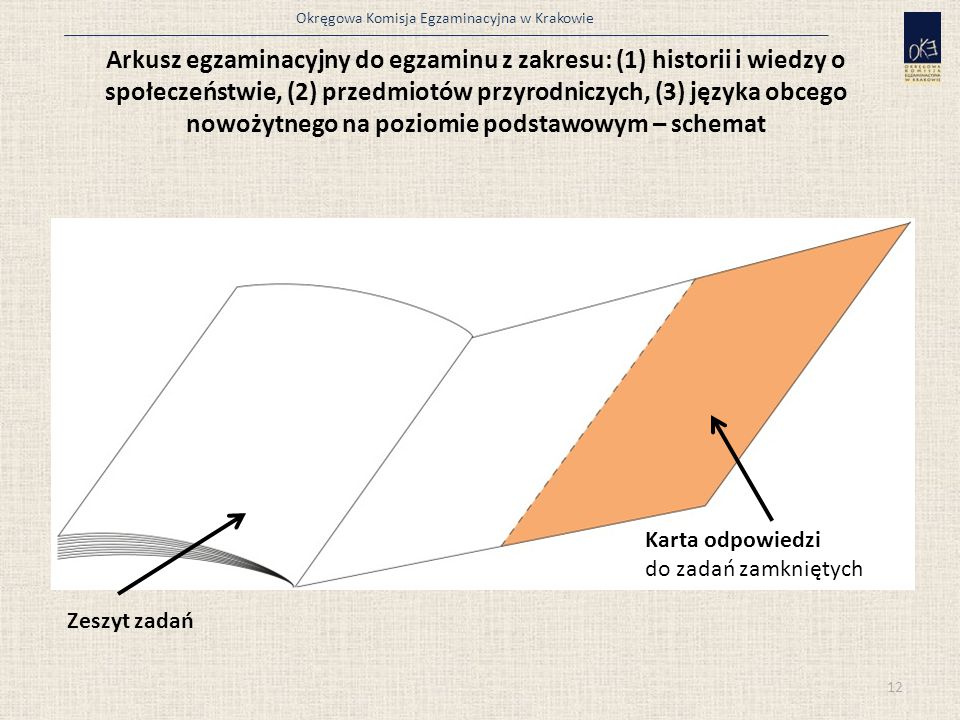 Wzór karty odpowiedzi.
Dostosowanie warunków i form przeprowadzania egzaminu gimnazjalnego w naszym gimnazjum:
Wydłużenie czasu pracy z arkuszem  

Możliwość nieprzenoszenia odpowiedzi na kartę odpowiedzi 
   
Korzystanie z arkusza w dostosowanej formie z powodu 
   słabosłyszenia lub innych dysfunkcji.
Termin przekazania wyników i wydawania zaświadczeń:
W przypadku egzaminu gimnazjalnego przeprowadzonego w kwietniu i czerwcu:

14 czerwca 2019 r. -  ogłoszenie wyników egzaminu gimnazjalnego

14 czerwca 2019 r. -  przekazanie szkołom wyników i zaświadczeń

21 czerwca 2019 r. -  wydanie zaświadczeń zdającym
Wyniki egzaminu gimnazjalnego:
Wynik procentowy
Wynik centylowy

Wyniki egzaminu gimnazjalnego są ostateczne
 i nie służy na nie skarga do sądu administracyjnego.
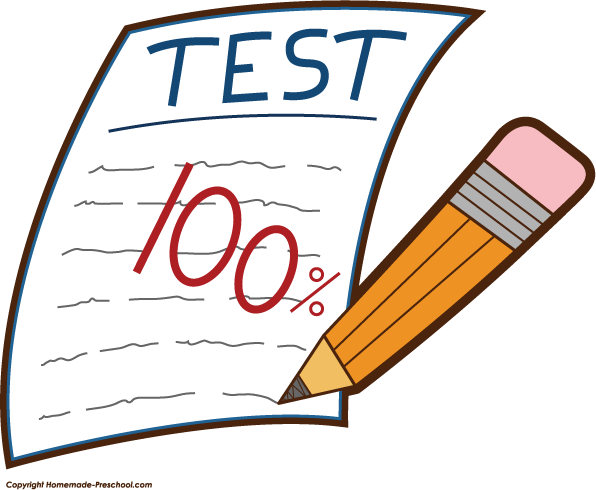 Wgląd do sprawdzonej i ocenionej pracy egzaminacyjnej
Uczeń i jego rodzice mają prawo wglądu do ocenionej i sprawdzonej pracy egzaminacyjnej w terminie 6 miesięcy od dnia wydania zaświadczenia przez OKE.
Wniosek o wgląd składa się do dyrektora właściwej komisji okręgowej  (OKE w Krakowie).
Uczeń i jego rodzice mogą zwrócić się do dyrektora OKE z wnioskiem o weryfikację sumy punktów.
Szczegółowa informacja o sposobie organizacji i przeprowadzania EGZAMINU GIMNAZJALNEGO obowiązująca w roku szkolnym 2018/2019 dostępna jest na stronie www.oke.krakow.pl; www.cke.edu.pl  oraz na stronie szkoły w zakładce Egzaminy
Dziękuję za uwagę.
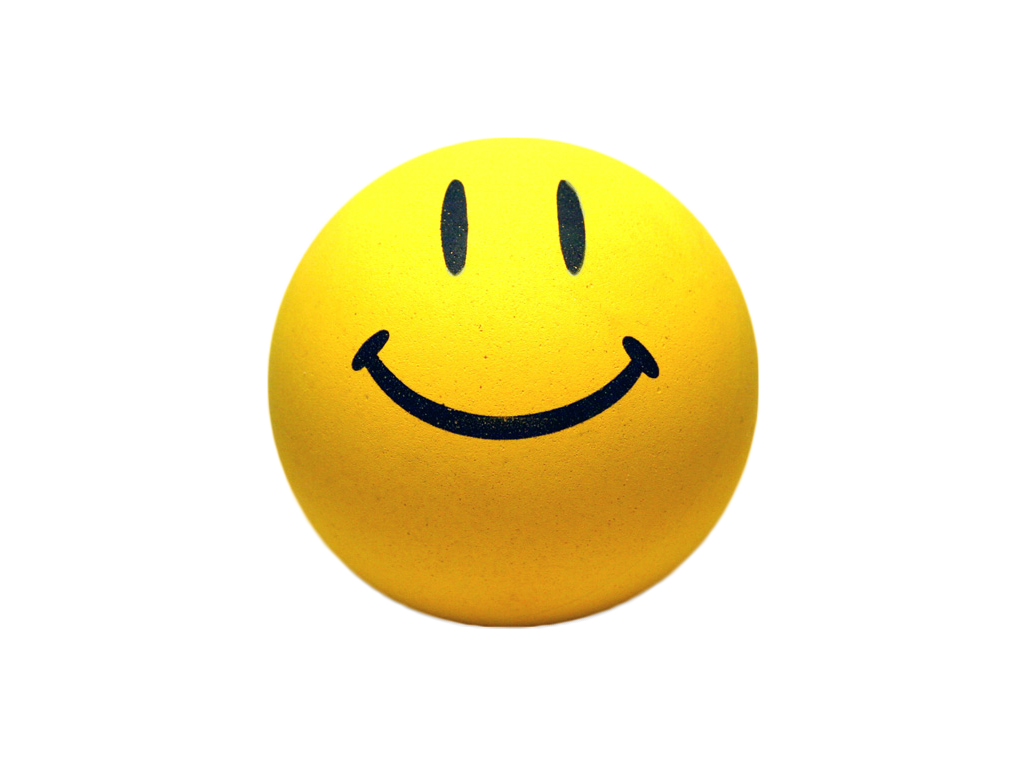